Entering Vendor Threat Mitigation (VTM) Records
Entering Vendor Threat Mitigation (VTM) Records
This presentation covers 
Entering VTM Records only.

For instruction on use of VTM Search Functions 
view 
Vendor Threat Mitigation (VTM) for VTMACQ
(VTM Acquisition Professional)
Note to Viewers
Screenshots 
have been 
edited for 
size & content 
to preserve 
detail and 
integrity
Overview
The Section 841 List: 
up-to-date listing of 
vendors with active 
identifications under FY15 NDAA Sec 841, “Never 
Contract with the Enemy”. Both VTM Reports & 
Section 841 List have 
menu items in the SPRS 
Navigation Menu.
The VTM module 
consists of two 
parts within the 
SPRS Application: VTM Reports & 
Section 841 List
VTM Reports provide SPRS users with a search tool for vendors to determine if they have been assigned threat 
ratings and/or assessments through a Combatant 
Command (CCMD) 
VTM program.
VTM Reports provide 
SPRS users with a tool to 
search for vendors to 
determine if they have 
been assigned threat 
ratings and/or 
assessments through a 
Combatant 
Command (CCMD) 
VTM program.
VTM Program Officer (PMO) Users
Add/Edit/Delete Threat Rating Records within 
SPRS Vendor Threat Mitigation (VTM) Module. 
Access to SPRS VTM module only (includes Section 841 List).
VTM IC Analysts
Add/Edit/Delete Threat Assessment Records within 
SPRS Vendor Threat Mitigation (VTM) Module. 
Access to SPRS VTM module only (includes Section 841 List).
VTM User Profile
VTM Program Officer
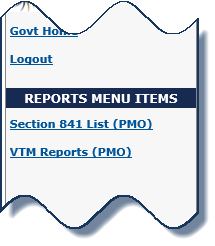 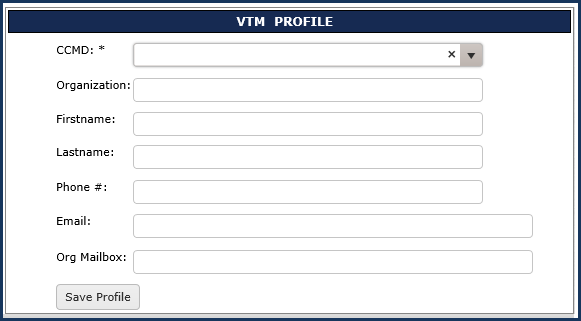 VTM IC Analyst
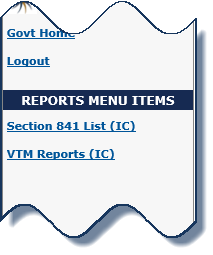 VTM User Profile
VTM Program Officer
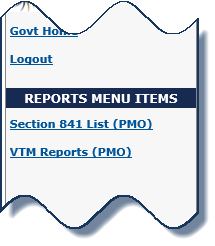 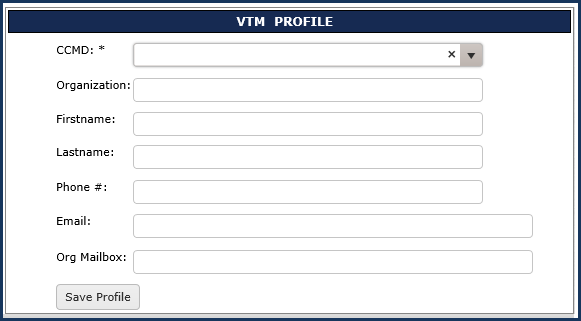 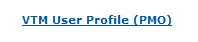 VTM IC Analyst
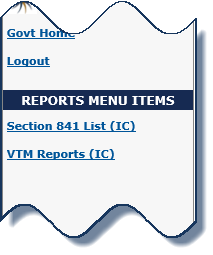 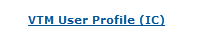 VTM User Profile
VTM Program Officer
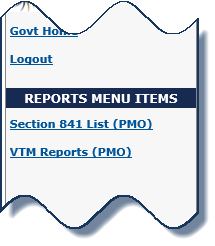 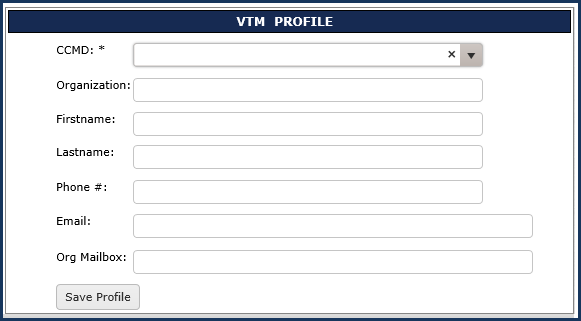 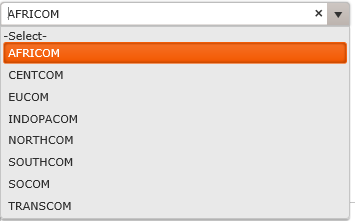 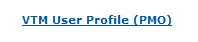 VTM IC Analyst
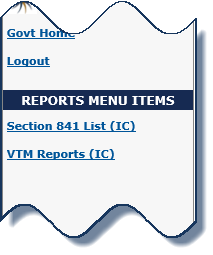 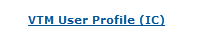 Section 841 List
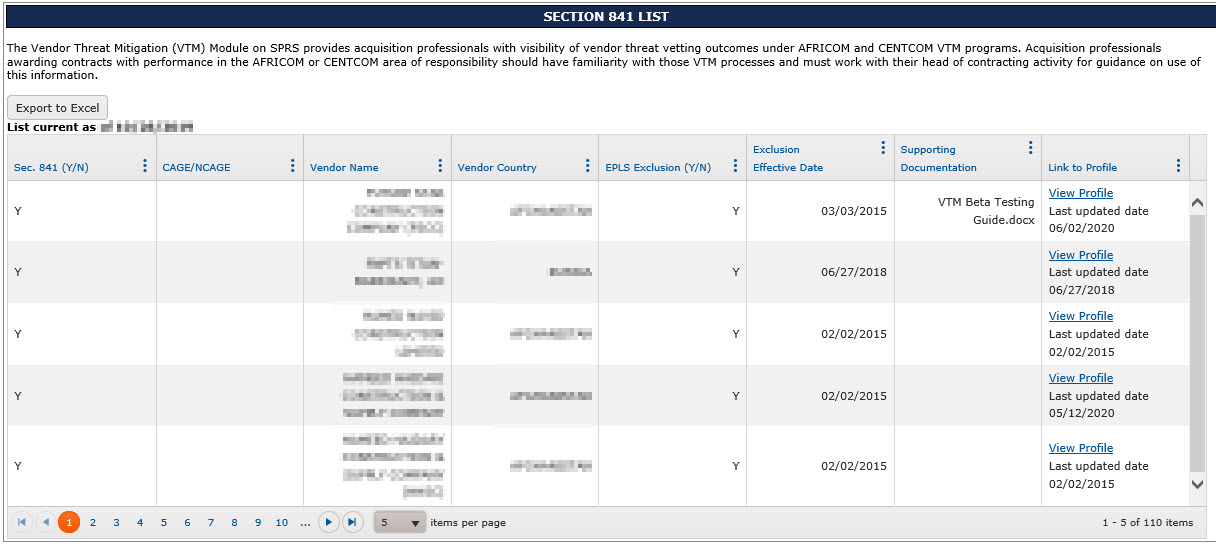 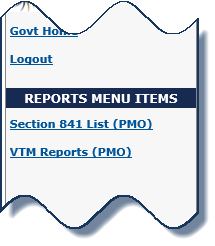 Adding a new Record
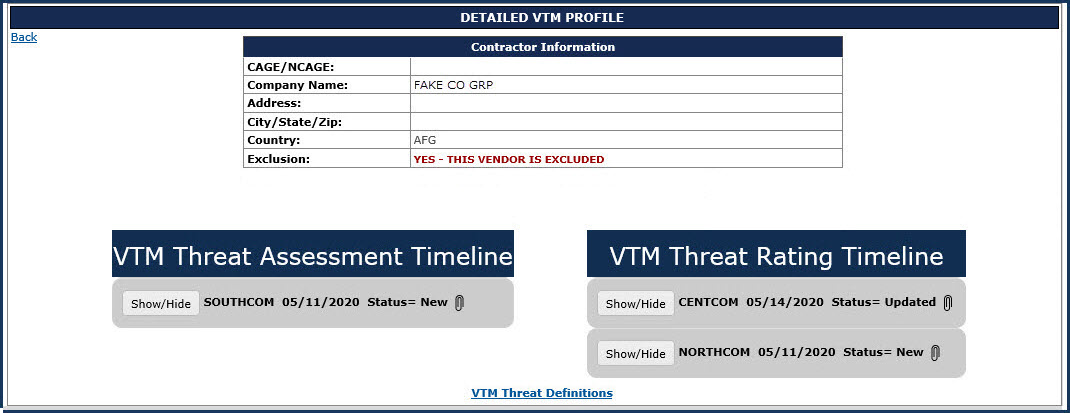 Adding a new Record 2
Threat Assessment - VTM IC Analysts Only
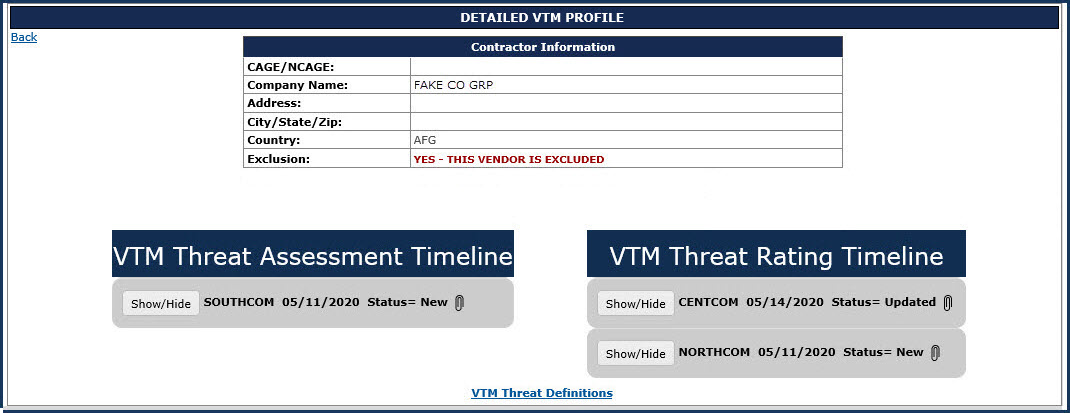 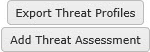 Adding a new Record 4
Threat Rating - VTM Program Officers Only
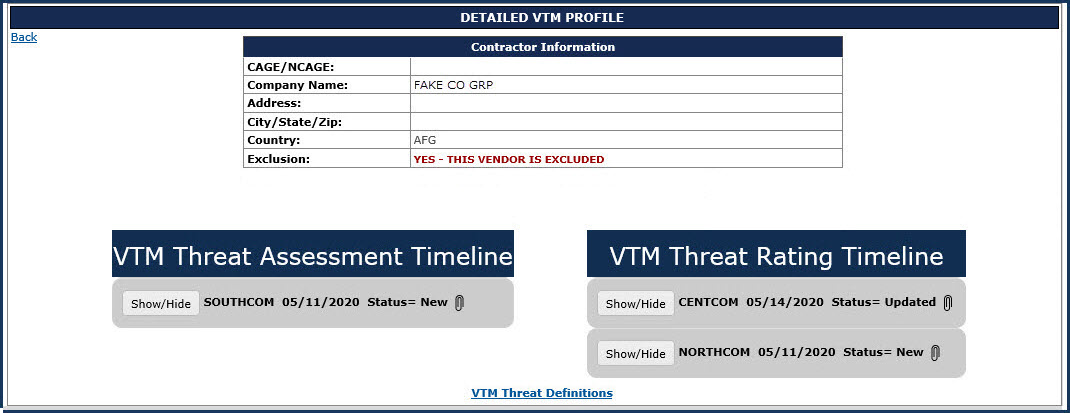 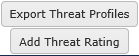 Adding a new Record 7
VTM IC Analysts Only
Threat Assessment
VTM Program Officers Only
Threat Rating
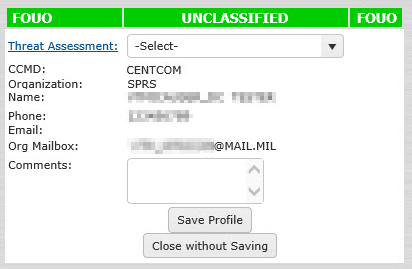 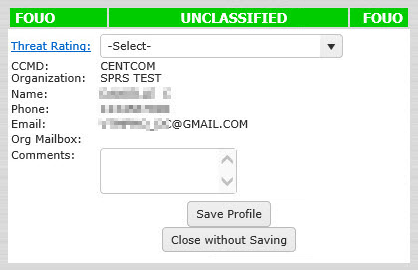 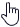 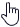 VTM Threat Definitions
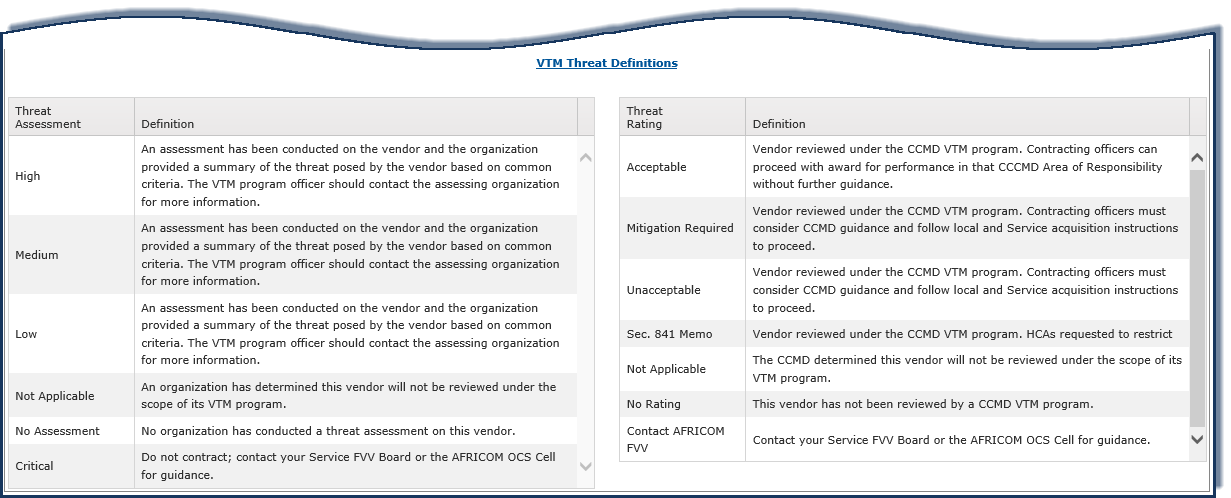 VTM IC Analysts Only
Threat Assessment
VTM Program Officers Only
Threat Rating
Adding a new Record  6
VTM IC Analysts Only
VTM Program Officers Only
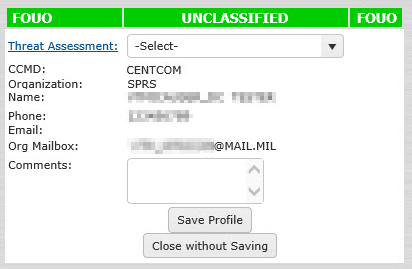 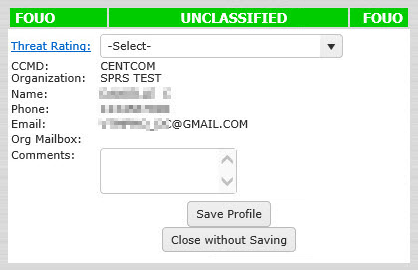 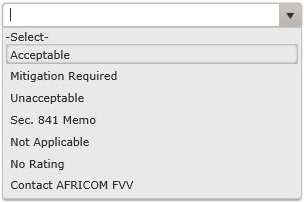 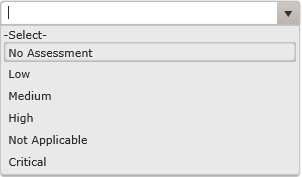 Adding a new Record 5 2
VTM IC Analysts Only
Threat Assessment
VTM Program Officers Only
Threat Rating
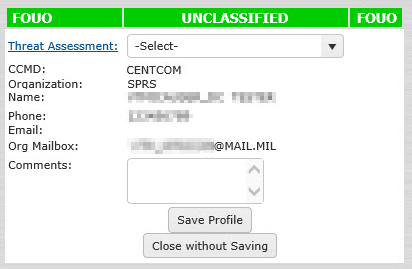 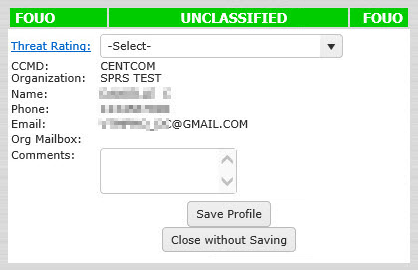 Adding a new Record 5 2
VTM IC Analysts Only
Threat Assessment
VTM Program Officers Only
Threat Rating
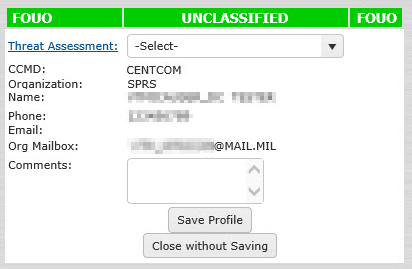 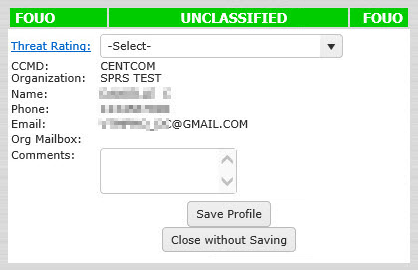 Adding a new Record 96
VTM IC Analysts Only
Threat Assessment
VTM Program Officers Only
Threat Rating
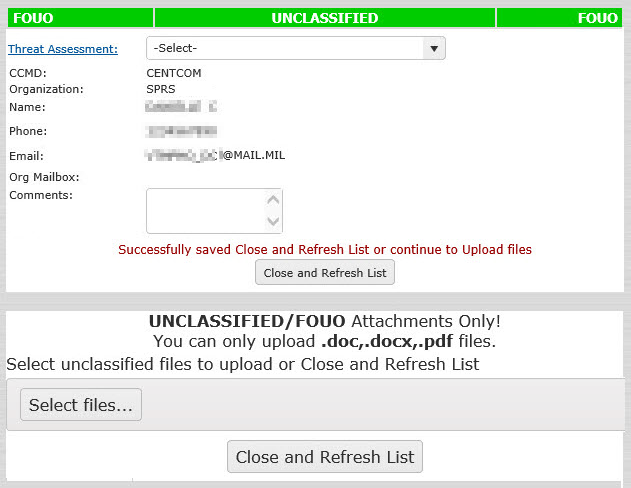 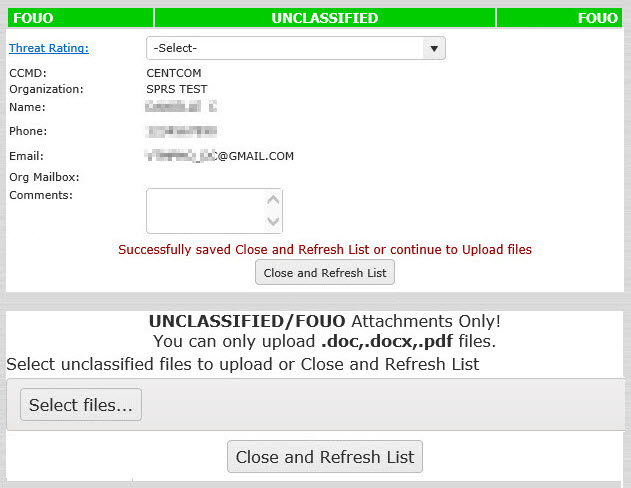 Adding a new Record 96
VTM IC Analysts Only
Threat Assessment
VTM Program Officers Only
Threat Rating
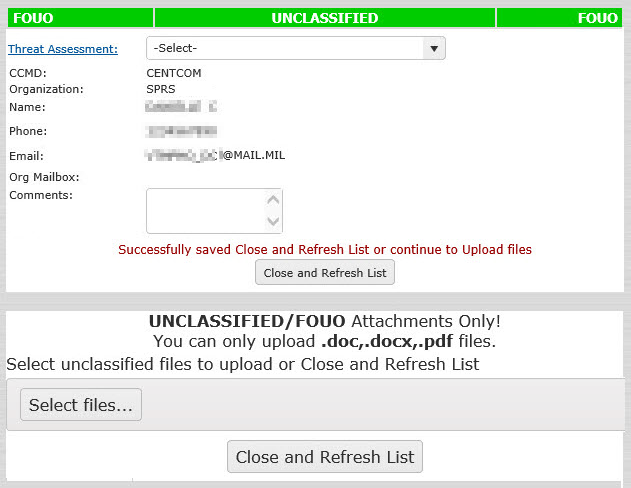 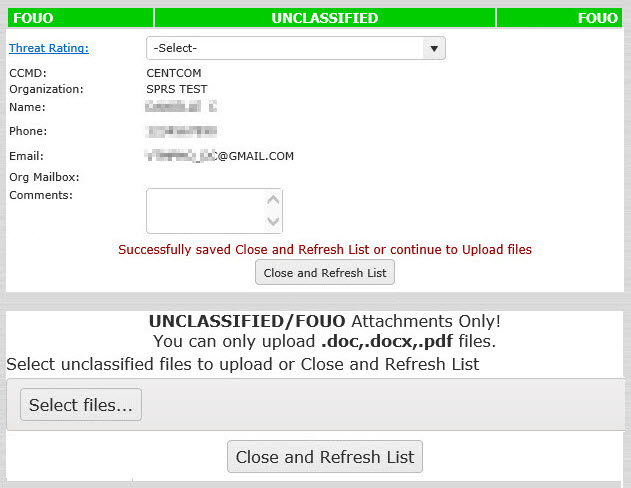 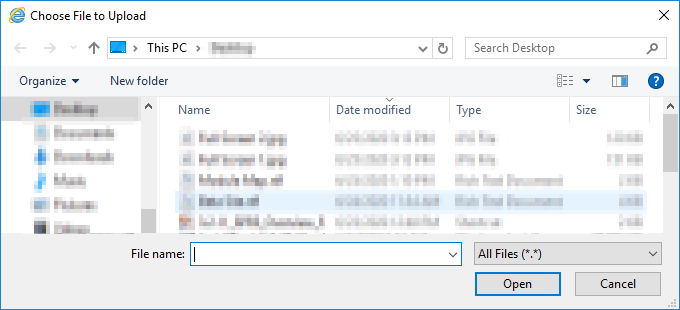 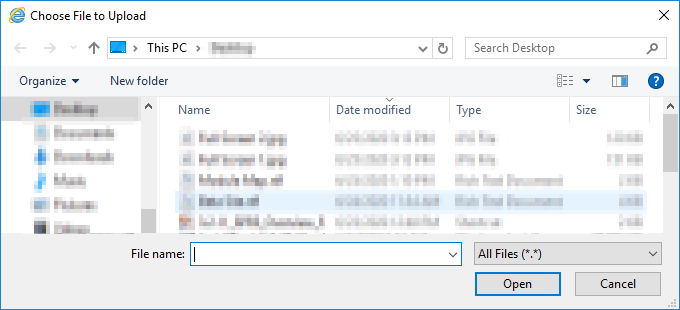 Adding a new Record 96
VTM IC Analysts Only
Threat Assessment
VTM Program Officers Only
Threat Rating
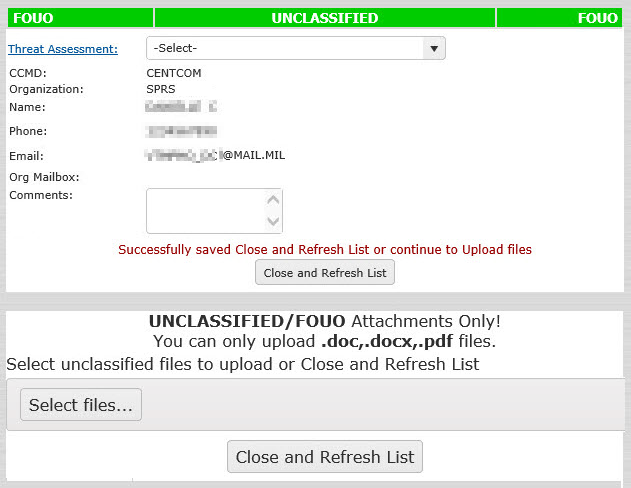 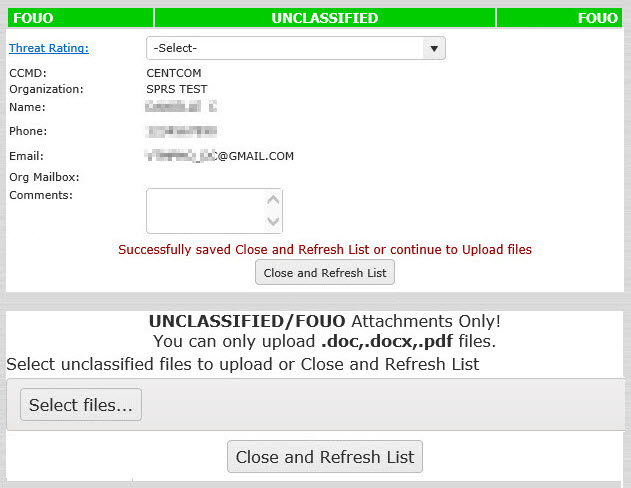 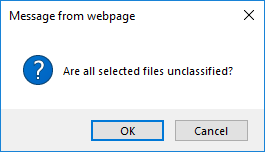 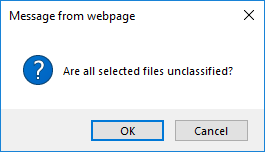 Adding a new Record 96
VTM IC Analysts Only
Threat Assessment
VTM Program Officers Only
Threat Rating
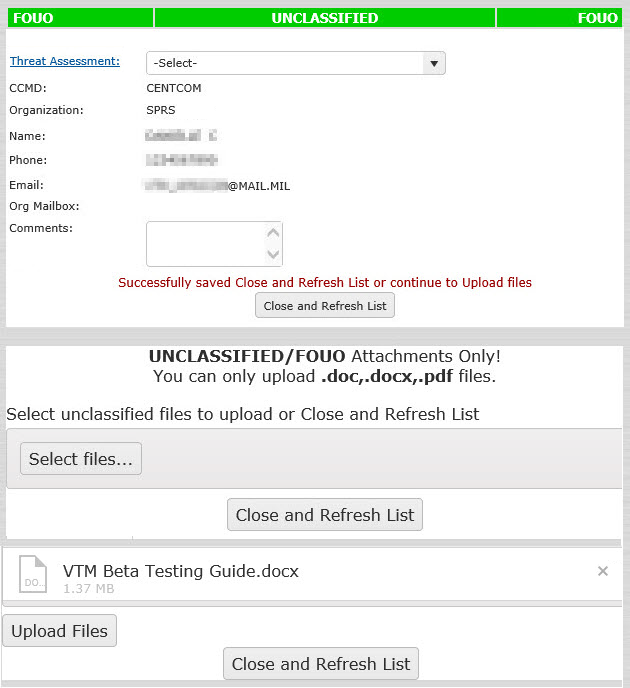 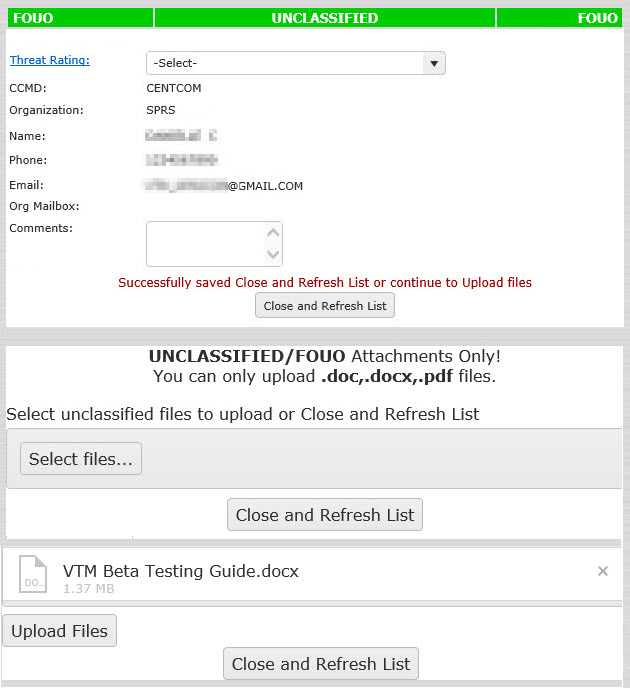 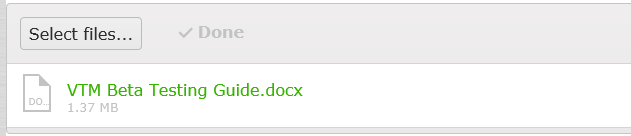 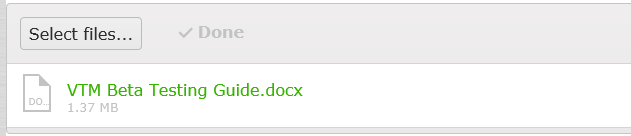 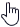 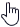 VTM Detailed Profile Overview
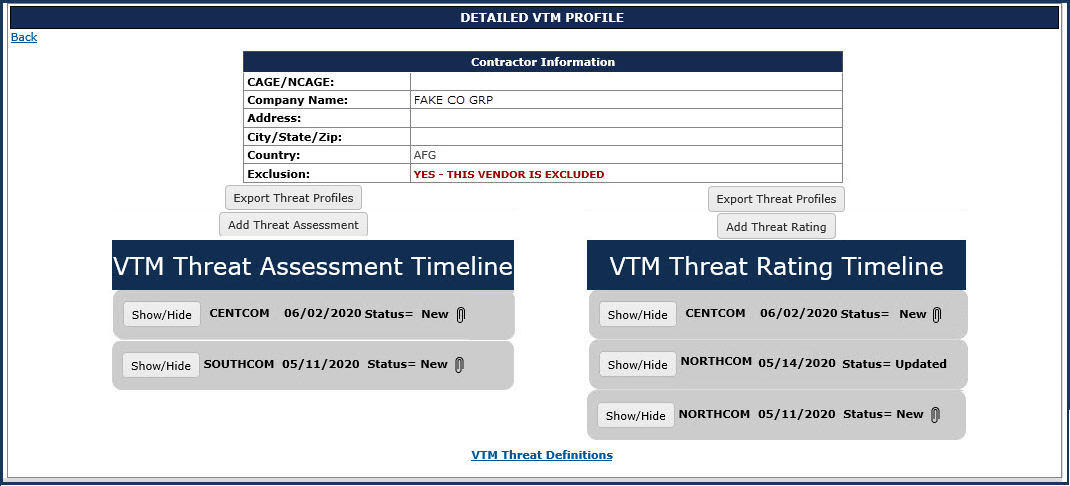 VTM Detailed Profile Overview 2
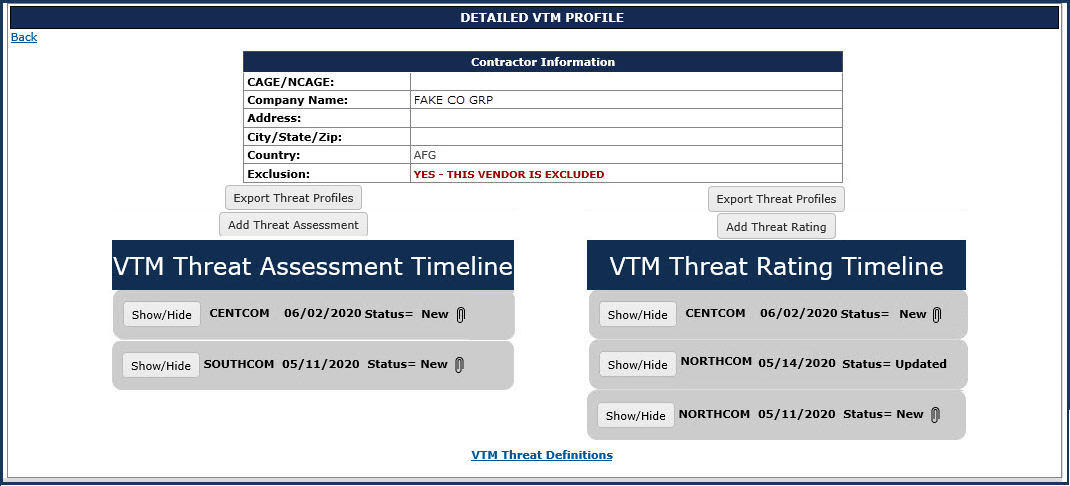 VTM IC Analysts Only
Threat Assessment
VTM Program Officers Only
Threat Rating
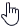 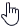 VTM Detailed Profile
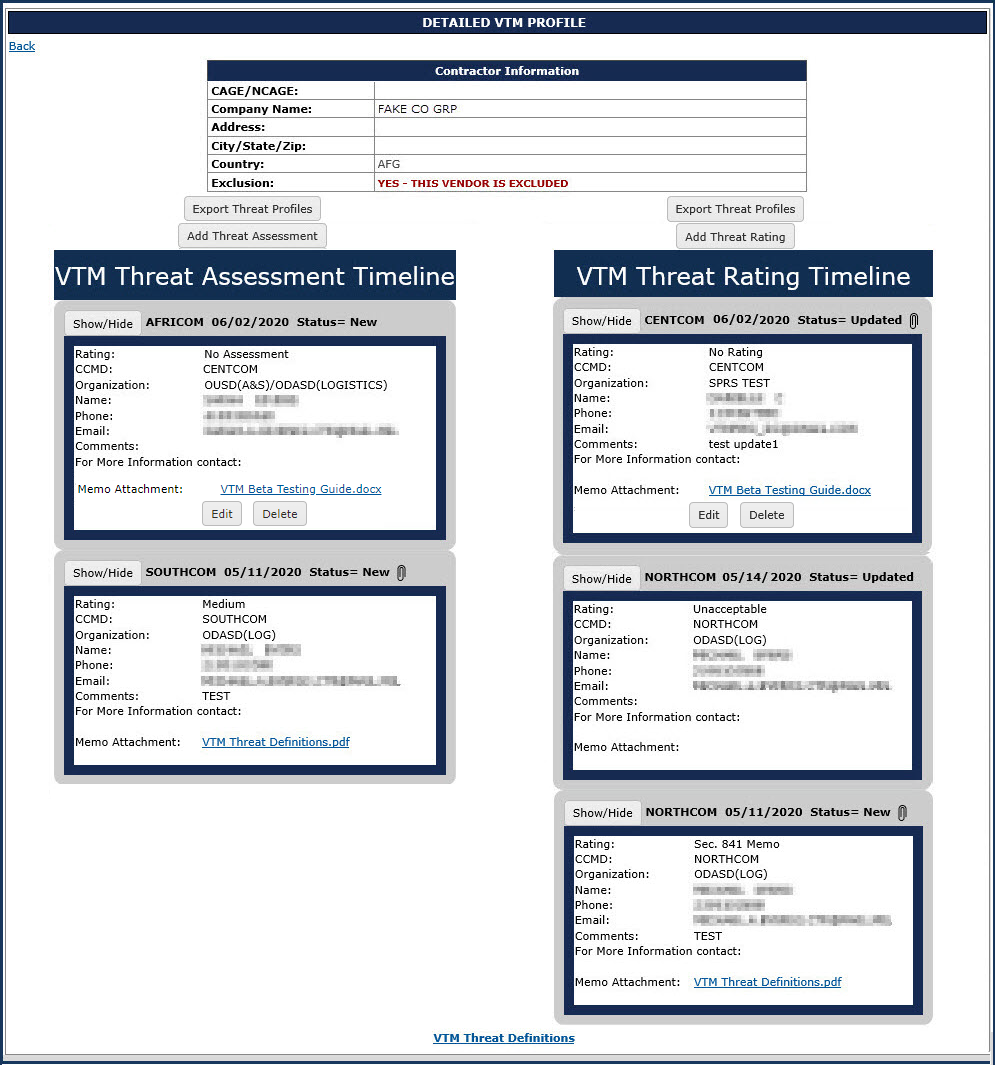 VTM Program 
Officers Only
Threat 
Rating
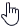 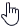 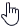 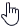 VTM IC 
Analysts Only
Threat 
Assessment
Edit a Record 6
VTM Detailed Profile
VTM IC Analysts Only
Threat Assessment
VTM Program Officers Only
Threat Rating
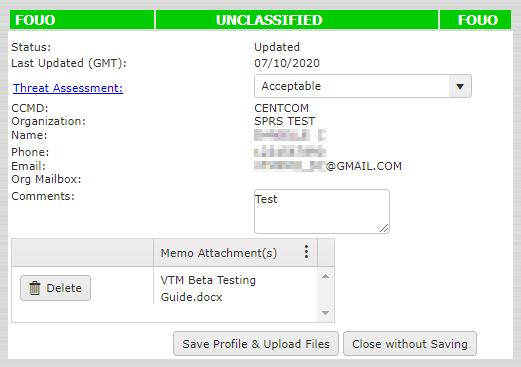 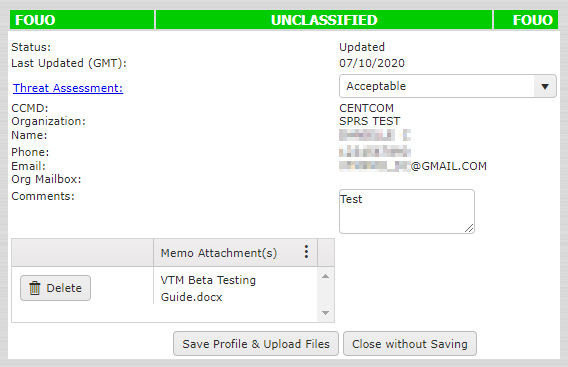 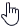 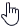 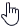 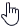 Delete a Record 6
VTM Detailed Profile
VTM IC Analysts Only
Threat Assessment
VTM Program Officers Only
Threat Rating
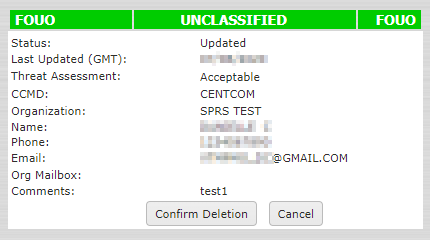 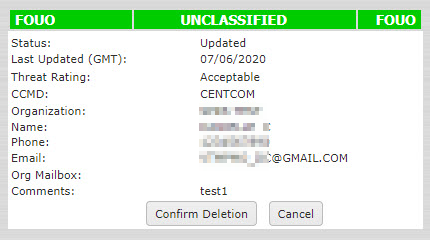 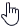 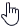 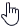 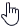 VTM IC Analysts OnlyThreat Assessment Timeline
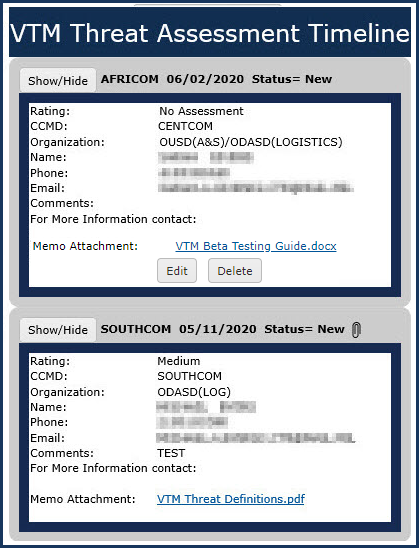 Threat Assessment Level

Contact information – 
Threat Rating/Assessment creator

Organization mailbox for the user 

Attachments to support the vendors 
Threat Rating/Assessment 
(if applicable)
VTM Program Officers OnlyThreat Rating Timeline
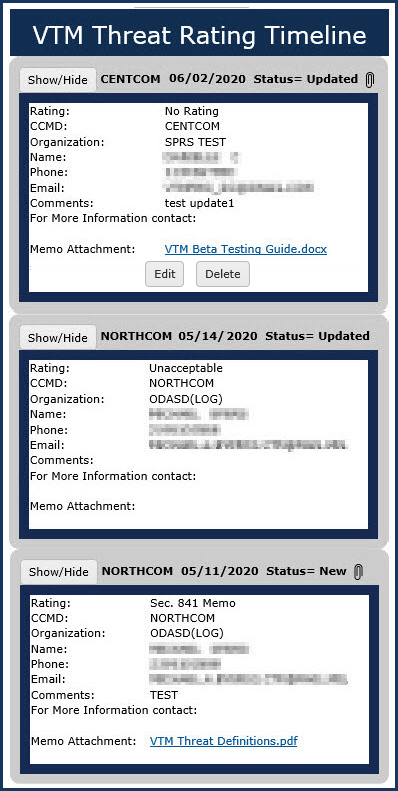 Threat Rating Level

Characteristics are the same as those 
discussed on the previous slide for 
Threat Assessments
Status = New: First time a CCMD/organization posts a 
Threat Rating/Assessment

Status = Updated: All subsequent postings of a 
vendor’s Threat Rating/Assessment within the same 
CCMD/organization.
SPRS Contact Information
SPRS Website:
	https://www.sprs.csd.disa.mil

NSLC Help Desk (Mon-Fri 6:30am- 6:00pm ET) :
	(207) 438-1690
	DSN 684-1690
	NSLC Help Desk Email: webptsmh@navy.mil
Thank You
Thank 
you
for participating in
SPRS
Entering Vendor Threat Mitigation (VTM) 
Records